MyTeam
TeamMember1	TeamMember2
Machine Learning Project 2016/2017-2
Titanic Kaggle Challenge
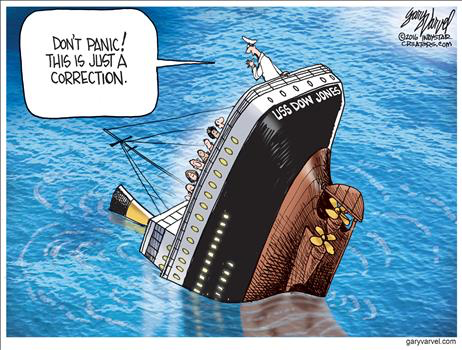 Task
What sorts of people were likely to survive?
Binary classification
Database
Instances are people
Basic features:
Ticket class, Sex, Age, #siblings, #parents, Ticket number, Passanger fare, Port of embarkation
Tools
python and scikit-learn
Evaluation methodology
75/25 train/eval split:
Train set: 891 instances
Evaluation set: 419 instances

Evaluation metric: 
accuracy 
(ratio of correctly classified instances)
Baseline
Most frequent class classifier: 64.13%

Baseline system:
NaiveBayes classifier
Given features as they are
accuracy of 78.48%
Feature Extraction (TeamMember1)
Split level and number of cabin
Pl. B45 -> B, 45 (2 features)
Missing age attributes
Replacement with mean
Mean grouped by sex and ticket type
Bins for age
child < 18 <= adult < 60 <= senior
Title as new feature
Dr, Mr, Mrs, stb.
Extra techniques (TeamMember1)
Feature selection
keep only k-best features
evaluation of features:
Chi2
PMI
Results -- Features (TeamMember1)
Results – Extra techniques (TeamMember1)
Machine Learning models (TeamMember2)
Models:
NaiveBayes
SVM
Neural Nets (3-layer)
C 4.5
RandomForestClassifier
K-NN
GridSearch for parameter-tuning for each of the classifiers
Extra techniques (TeamMember2)
Dimension reduction
PCA
SVD
t-SNE
Results – Models (TeamMember2)
Results – Extra techniques (TeamMember2)
Results – class level evaluation (TeamMember2)
Best system
features: …
t-SNE to 6 dimensions
Random Forest

accuracy of 85.2%
Conclusions
Best features
cabin level 
title
Best classifier
RandomForest
Feature selection and dimension reduction could further help

78.5% -> 85.2%